Live Case
01/26/2022
63 y.o. male with history of PAD and two failed vascular bypass in left lower extremity, now presents with non healing left toe ulcer. 

PMH : HTN, HLD, A-fib, heavy smoker, ischemic cardiomyopathy with EF 30%, CAD s/p multiple prior PCIs. 

Medications: asa 81 mg, Lipitor 80 mg, Losartan 25 mg, Toprol XL 50 mg BID, Amiodarone 200 mg daily, Torsemide 60 mg daily, Eliquis

Labs: Hgb/hct 13.7/41, Cr 1.0, LDL 44, INR 1
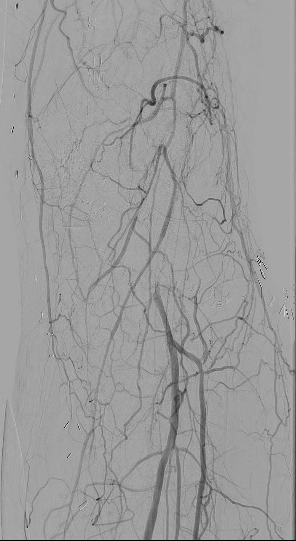 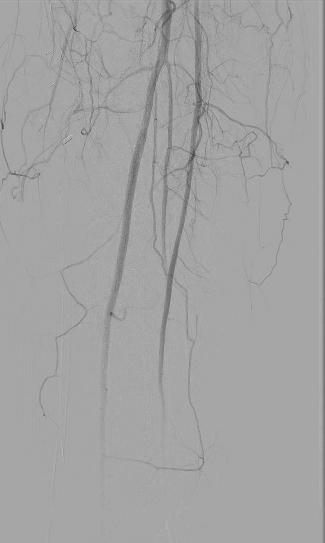 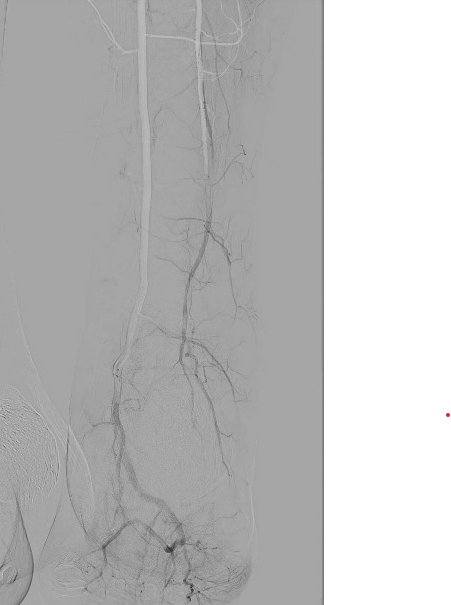 Catheter Directed Thrombolysis (CDT)
Direct delivery of the thrombolytic agent into thrombus.

Preferred for acute limb ischemia, DVT, AV graft occlusions. 

Alteplase (recombinant tissue plasminogen activator [rt-PA]) is the most commonly used agent.
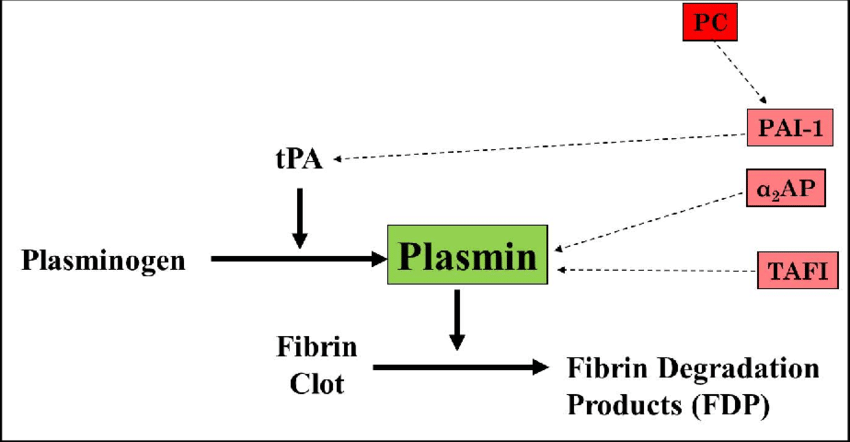 Absolute Contraindications

Active bleeding disorder
Gastrointestinal bleeding within 10 days
Cerebrovascular event within 6 months
Intracranial or spinal surgery within 3 months
Head injury within 3 months
Relative Contraindications

Major surgery or trauma within 10 days
Systolic >180 mm Hg or diastolic >110 mm Hg
CPR within 10 days
Intracranial tumor
Pregnancy
Diabetic hemorrhagic retinopathy
Recent eye surgery
Hepatic failure
Bacterial endocarditis
Rochester trial
114 patients with ALI to thrombolysis with urokinase (57 patients) or to immediate operation (57 patients).

Thrombolytic therapy resulted in dissolution of the occluding thrombus in 70% patients

Cumulative limb salvage rate was similar in the two treatment groups

Cumulative survival rate was significantly improved in patients randomized to the thrombolysis group (84% vs 58% at 12 months, p = 0.01)
Ouriel K, J vasc Surg, 1994
Surgery versus Thrombolysis for Ischemia of the Lower Extremity (STILE) trial
393 patients were randomly assigned to surgery or to thrombolysis with either rtPA or urokinase. 

Follow up 6 mnths 

Among patients with symptoms of longer duration (>14 days) , the surgical group had lower amputation rates than thrombolysis group (3% vs. 12%). 

Among patients with symptoms of shorter duration (< 14 days), patients assigned to thrombolysis had lower amputation rates than surgical patients (11% vs. 30%).
Ann Surg, 1994
Thrombolysis or Peripheral Arterial Surgery (TOPAS) trial
544 patients with < 14 days symptoms randomized to rUK therapy and primary operation. 

Amputation-free survival rates at 6 months were not significantly different: 71.8% rUK and 74.8% in surgery group

1-year mortality rate (14% in rUK vs 16% in surgery) or amputation-free survival rate (75% in rUK vs 65% in surgery) did not differ significantly.
Ouriel K, J vasc Surg, 1996
Catheter Directed Thrombolysis (CDT)
Standard infusion catheter systems 
-   Unifuse catheter 
-   Micromewi 
-   Crag McNamara
Pharmacomechanical
Rheolytic  (AngioJet)
Aspiration (Penumbra)
Ultrasound-enhanced thrombolysis catheters 
EKOS (Ekosonic Endovascular system)
Infusion catheters
Uni-fuse (Angiodynamics)
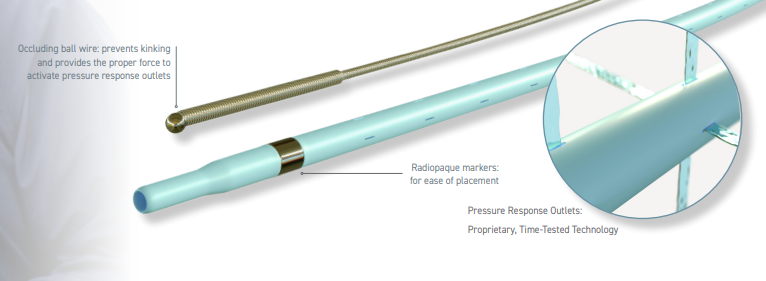 4, 5 fr catheters

035 wire compatible
Shaft length – 45, 90, 135 cm 

Infusion lengths – 2, 5, 10, 15, 20, 30, 40, 50 cm
Pressure response outlets 

Ball-valve occlusion wire occludes the catheter -> directs flow out the side holes.
Micro Mewi  Infusion Catheter 

(Medtronic) 

2.9 Fr catheter

018 wire compatible 

Shaft length – 150, 180 cm 

Infusion lengths – 5 cm, 10 cm
Flexible and trackable distal segment to navigate tortuosity. 

Multiple side holes. 

Platinum radiopaque markers for precise placement.
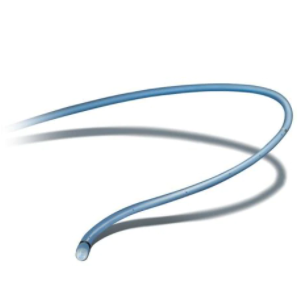 Cragg-McNamara Valved Infusion Catheter

(Medtronic) 

4,5 Fr catheter

035, 038 wire compatible 

Shaft length – 40, 65, 100, 135

Infusion lengths – 5 - 50 cm
Can infuse with or without guidewire
Pro stream infusion wire 
(Medtronic) 

035, 038 wire 

Small profile to reach distal vessels

Wire lengths - 145, 175 

Infusion lengths – 6, 9, 12 cm
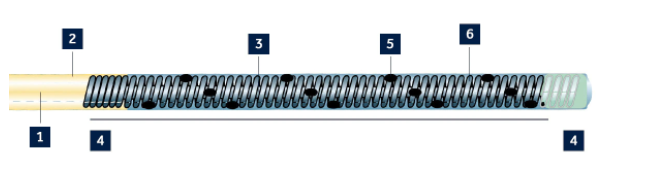 1 Polyimide tube
2 Outer Teflon layer
3 Integral core wire
4 Platinum radiopaque markers
5 Spiral-patterned sideholes
6 Stainless steel core
Fountain Infusion Catheter 
(Merit Medical Systems) 

4 Fr catheter
Shaft length - 90 or 135 cm
infusion lengths - 5 to 50 cm
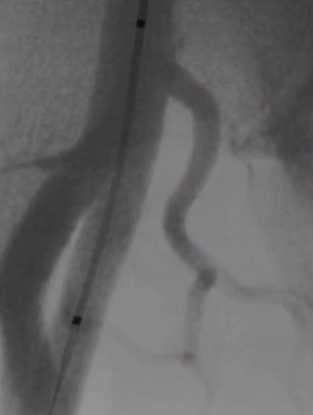 Multiple side holes (distribute the lytic agent throughout the thrombus). 

Ball-valve occlusion wire
ND (Nabil Dib)
Translational Research Institute (TRI)
6 fr Catheter 
014 compatible 

Expandable balloon to control blood flow during infusion through a multilumen spray tip
TAPAS (Targeted Adjustable Pharmaceutical Administration system)
THERMOPEUTIX, INC

7 Fr catheter  
014 wire compatible
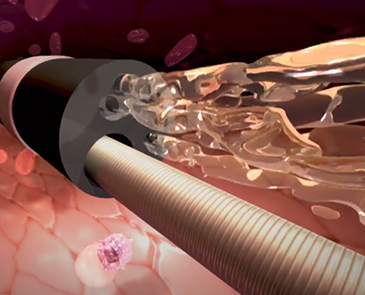 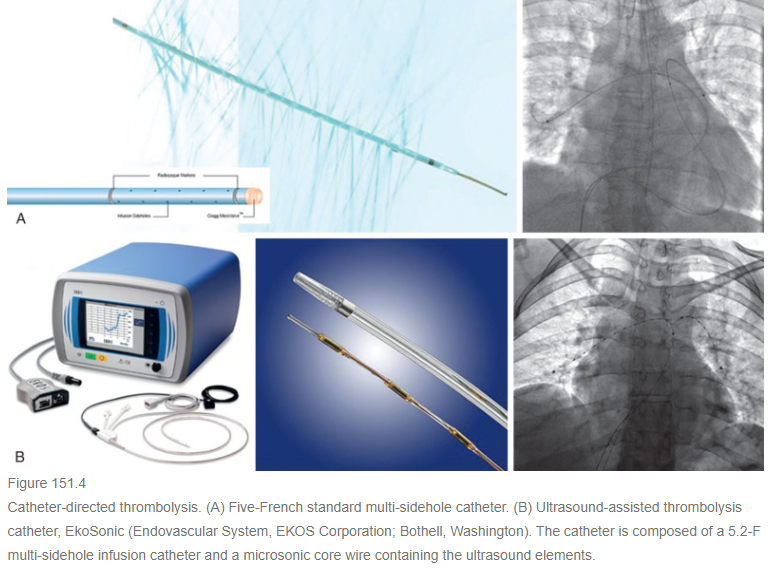 Catheter Directed Thrombolysis (CDT)
Continuous infusion/low dose  

1-5 mg bolus, followed by a continuous infusion of 0.5 to 1 mg/h for 18-24 hrs (max 72)  (~ 25–50 cc/hour of a 10 mg/500cc normal saline solution).

Heparin is administered through the proximal side port of the sheath at 300 to 500 units/h. 

If there is no progress in recanalization of the lesion, dosage could be increased by 1 mg/h

Perform check angiogram the following day.
High-dose/pulse spray regimen
10-mg in 50 ccs bolus of tPA over 5 minutes
Continuous infusion at 0.05 mg/kg/hr with a maximum dose of 4 mg/h. 
Repeat angiography in 6 hours
Allowed to dwell for 20 minutes and aspirated
Catheter should remain intraluminal.
Monitoring
Intensive care unit monitoring

Hourly neurovascular checks

Labs every 4-6 hr 
      Hemoglobin, platelet count, fibrinogen, aPTT, FDP.
Discontinue if fibrinogen level drops to less than 100 mg/dL
Discontinue if FDP  >  400
AngioJet combines  rheolytic thrombectomy and power pulse spray

Catheter is primed in its “thrombectomy mode” with normal saline.

Lytic bag is created by adding either 10mg tPA to 
   50cc of normal saline

Advance the RT catheter slowly, at 0.5 to 1.0 mm increments through the entire thrombosed segment

Single foot pedal pump/pulse per advanced increment.

Allowed to lyse for 30 minutes
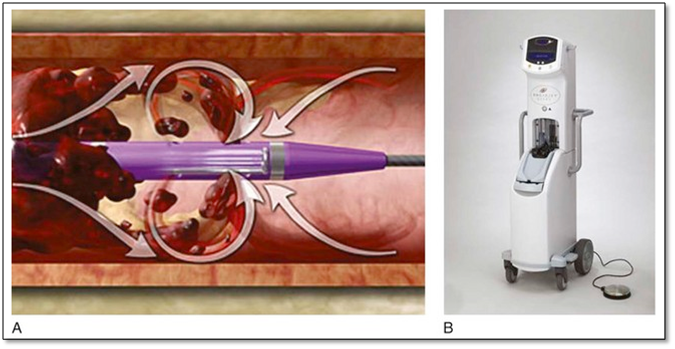 Ultrasound Enhanced Thrombolysis
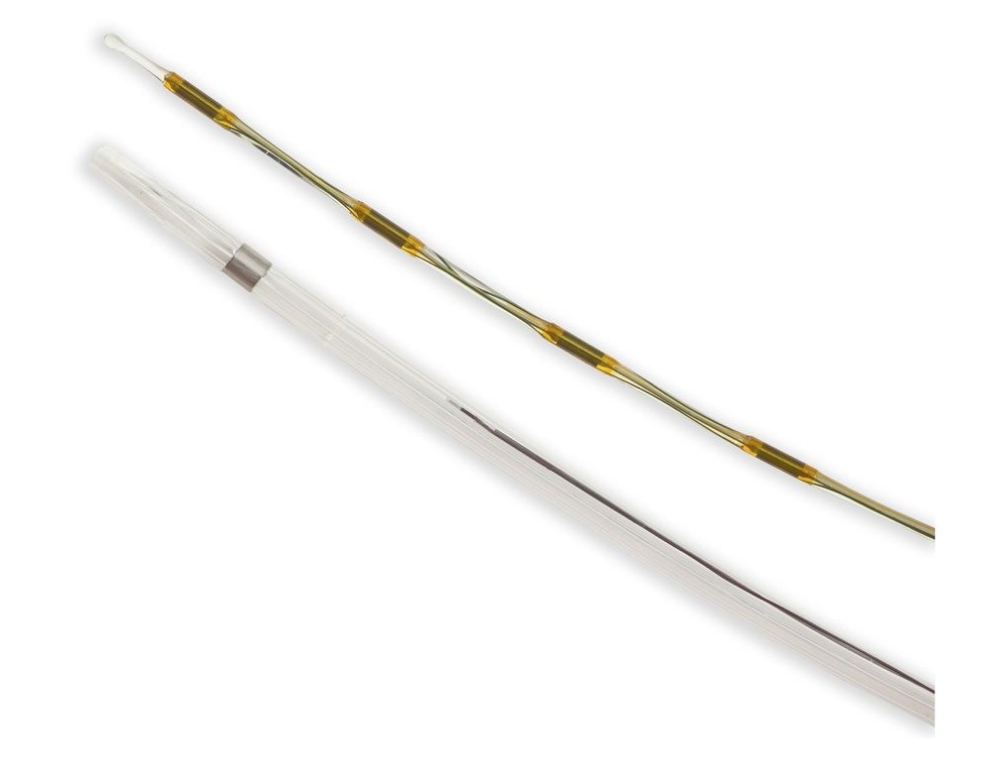 EkoSonic Endovascular System (EKOS) 

Multi-sidehole drug infusion catheter + multielement ultrasound core wire

5.4 Fr catheter
Catheter length: 106 cm, 135 cm 
Treatment zone: 6, 12, 18, 20, 24, 30, 40, 50 cm
Thank you!